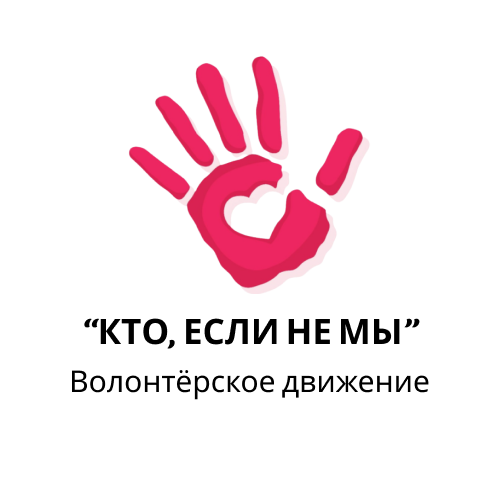 Описание
Волонтёрская организация «Кто, если не мы?!» - волонтером или добровольцем может стать каждый! Главное условие – доброе сердце и немного свободного времени. 
Ты хочешь стать волонтером? Приходи! Мы всегда знаем, где нужна помощь! Вместе мы создадим команду, и реализуем проект, который можешь возглавить ТЫ! Не всегда есть время для волонтерства, но очень хочется? Не беда! У нас существуют различные формы участия, это может быть полное вовлечение, а может эпизодическое участие в волонтерской деятельности. Главное, мы никогда не забудем твою помощь! 
Быть волонтером – быть настоящим человеком! Волонтер или доброволец, в общем, человек помогающий безвозмездно!
Мероприятия
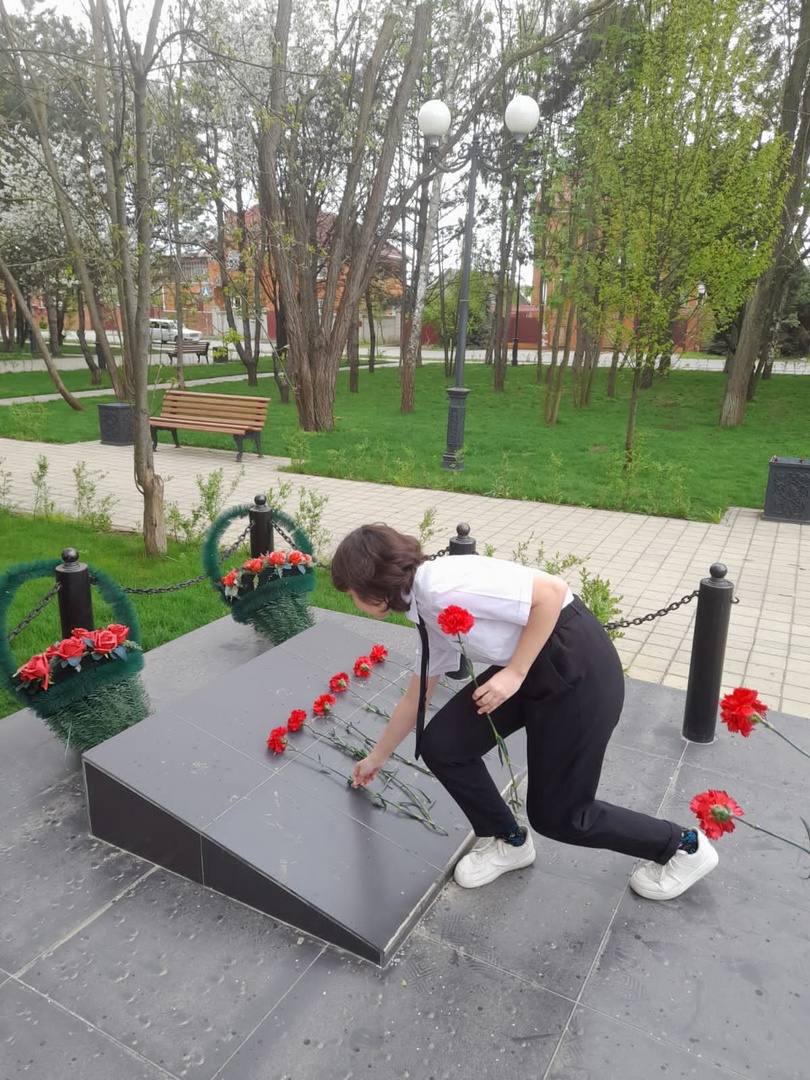 Акция “Цветы у обелиска”
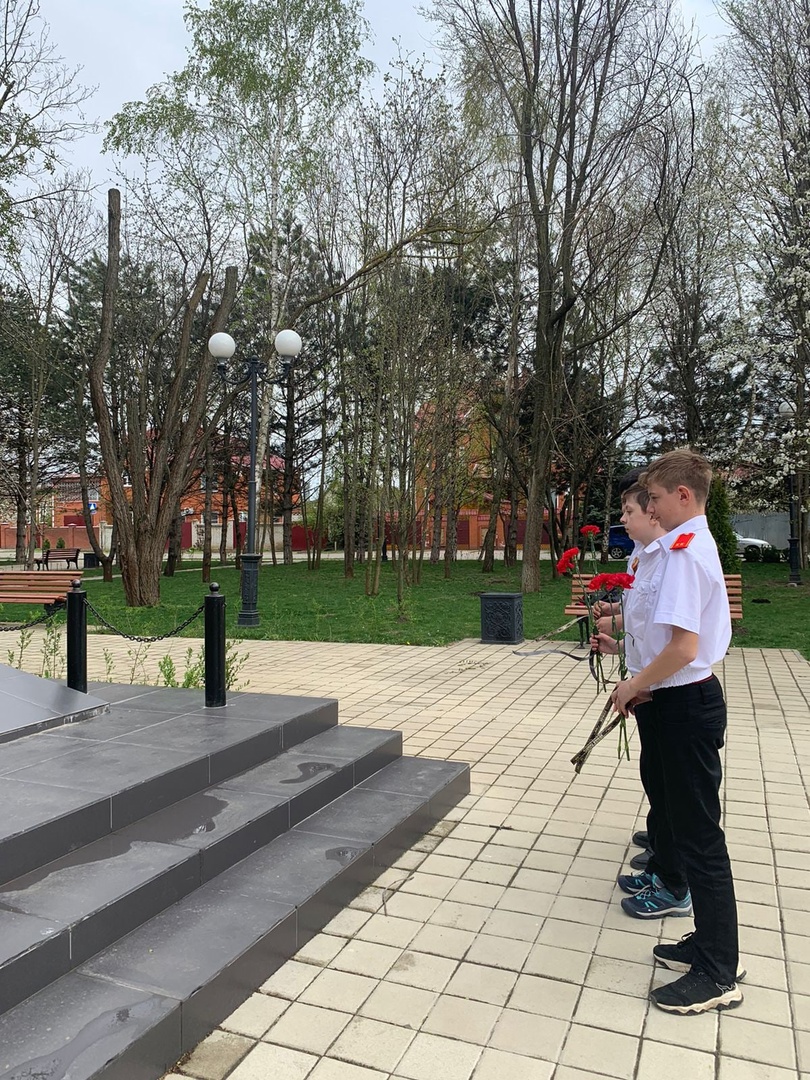 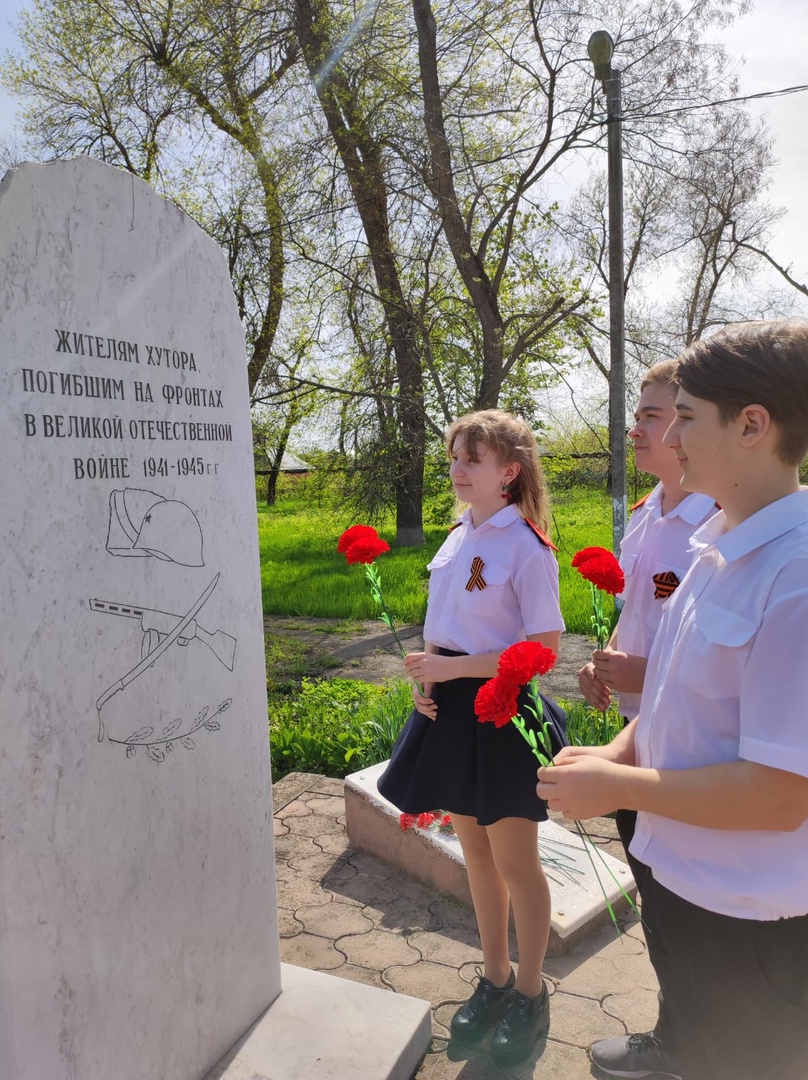 10-20 мая
2022 год
Уборка памятника воинам, погибшим на фронтах Великой Отечественной войны 1941-1945 годов.
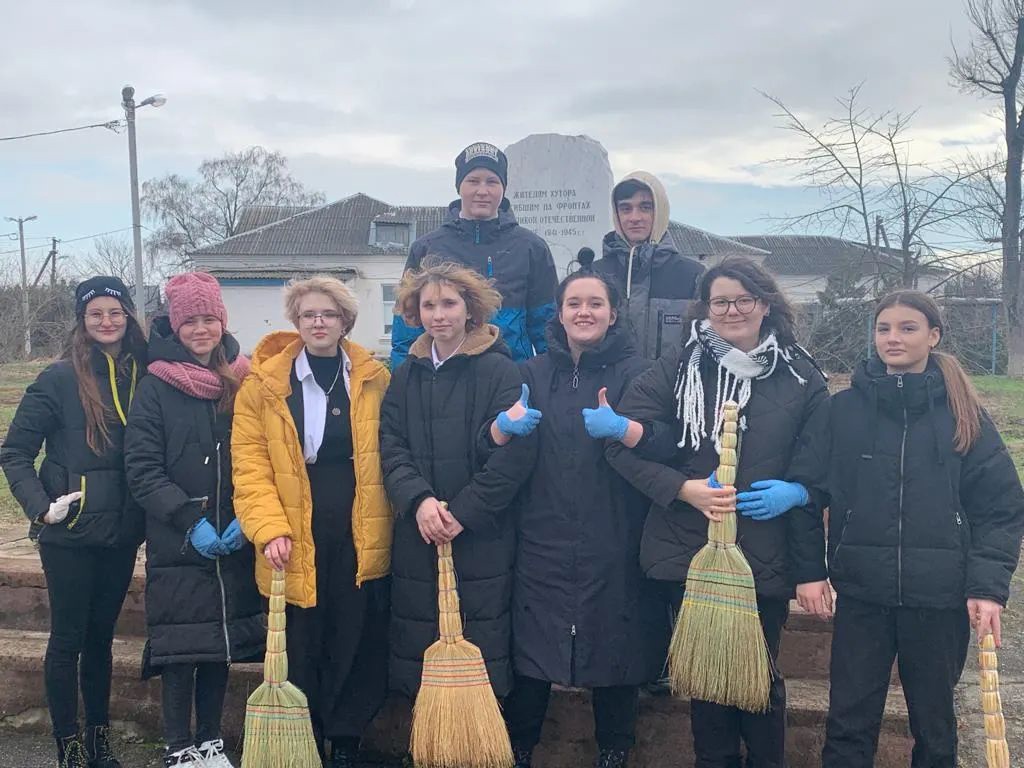 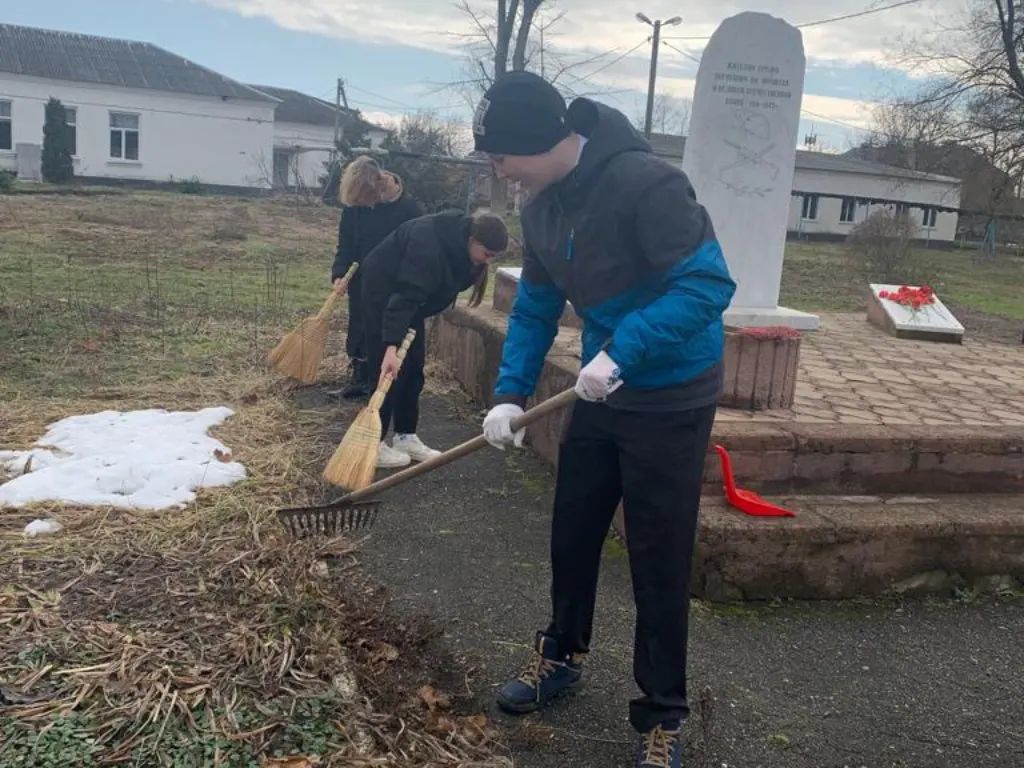 13 февраля 2022 год
Проект “Социальная активность”
В школе №61 наши волонтёры провели "Добро.уроки", посвящённые добровольчеству.
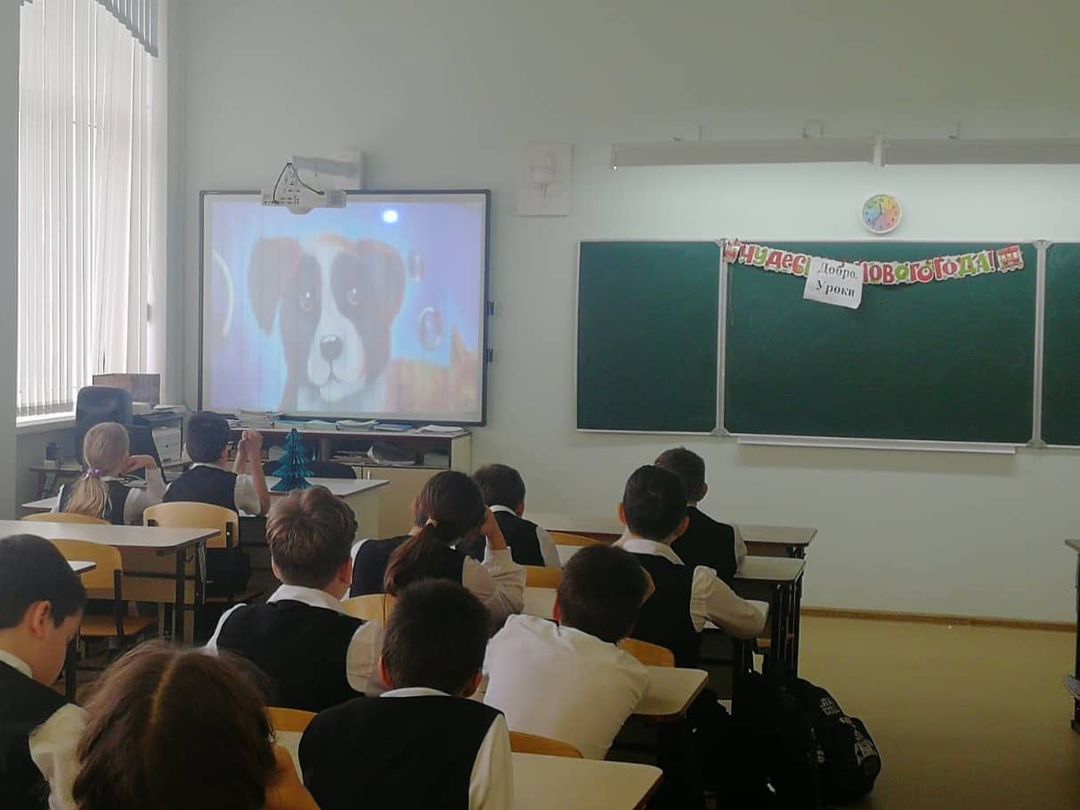 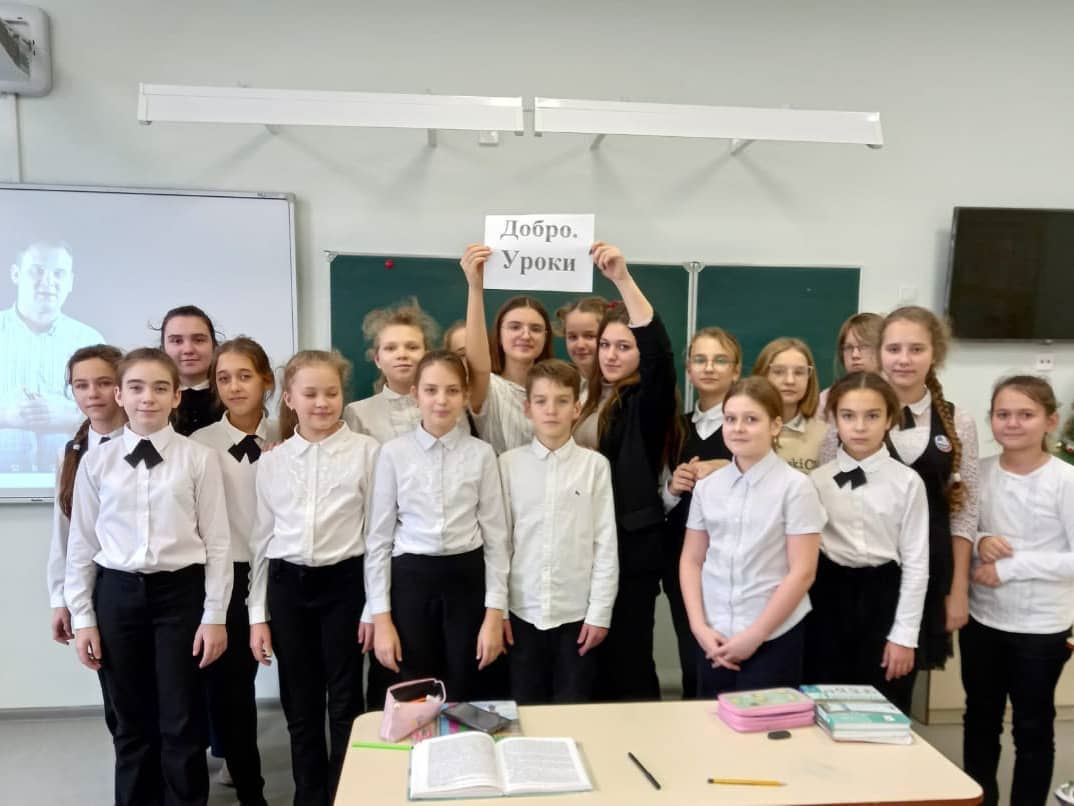 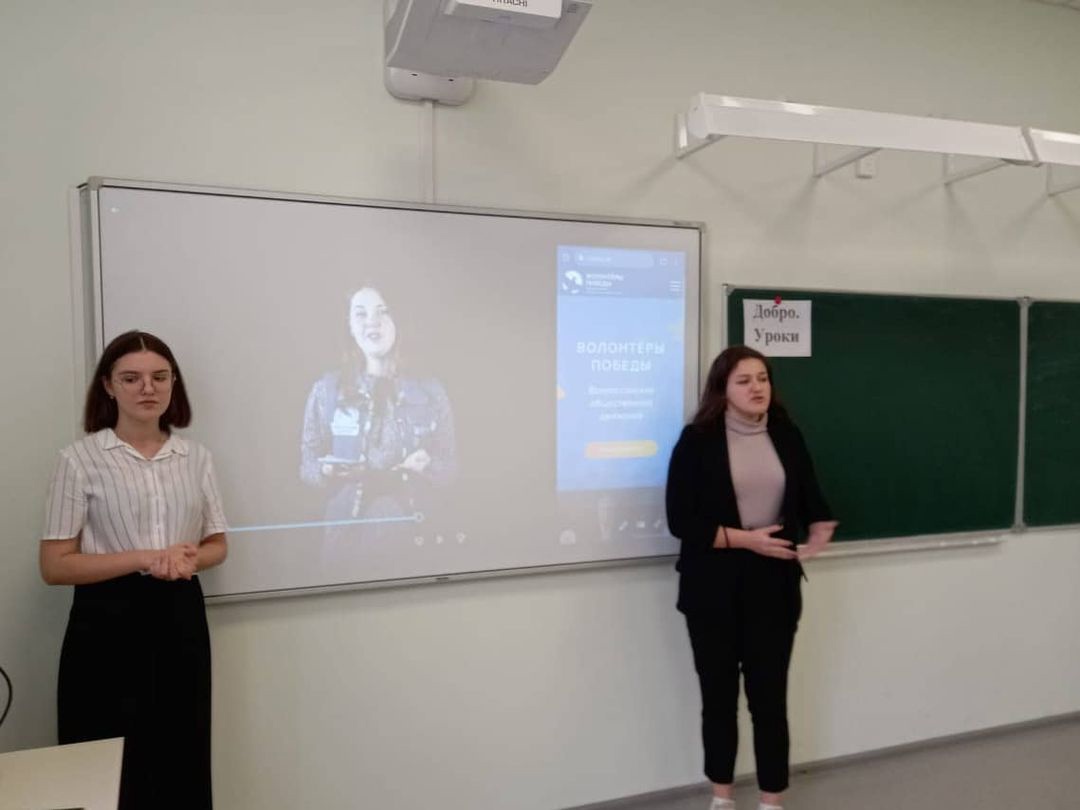 15-20 декабря
2021 год
Эколого-патриотический проект “Лес Победы”
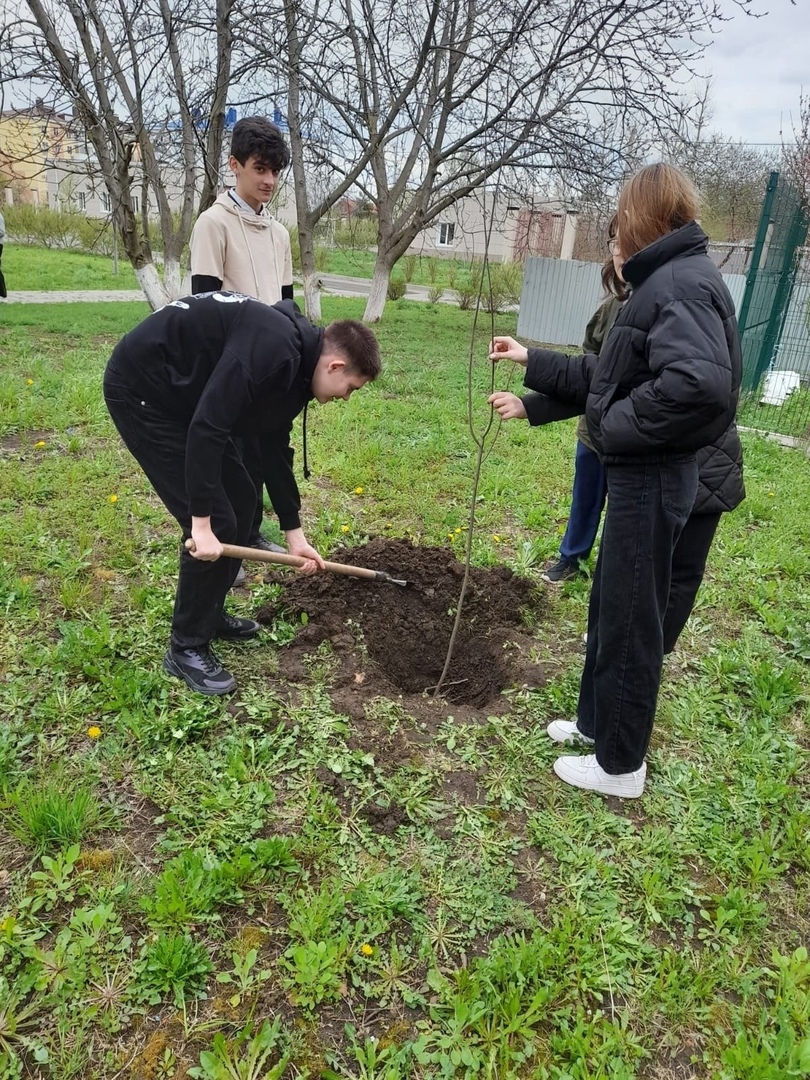 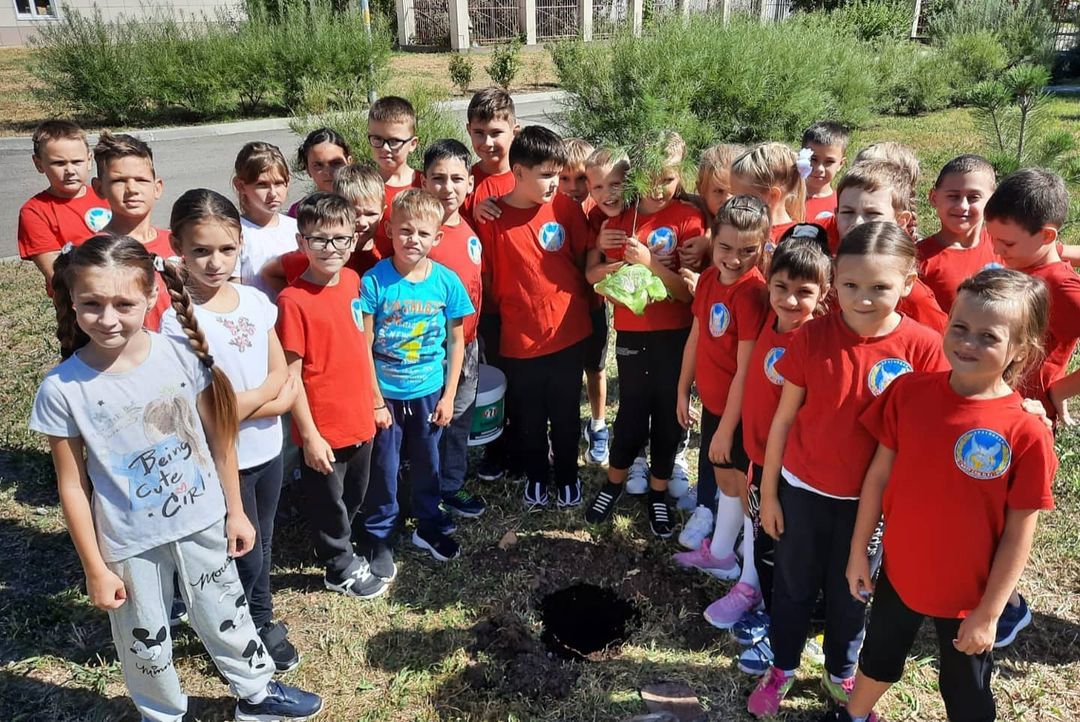 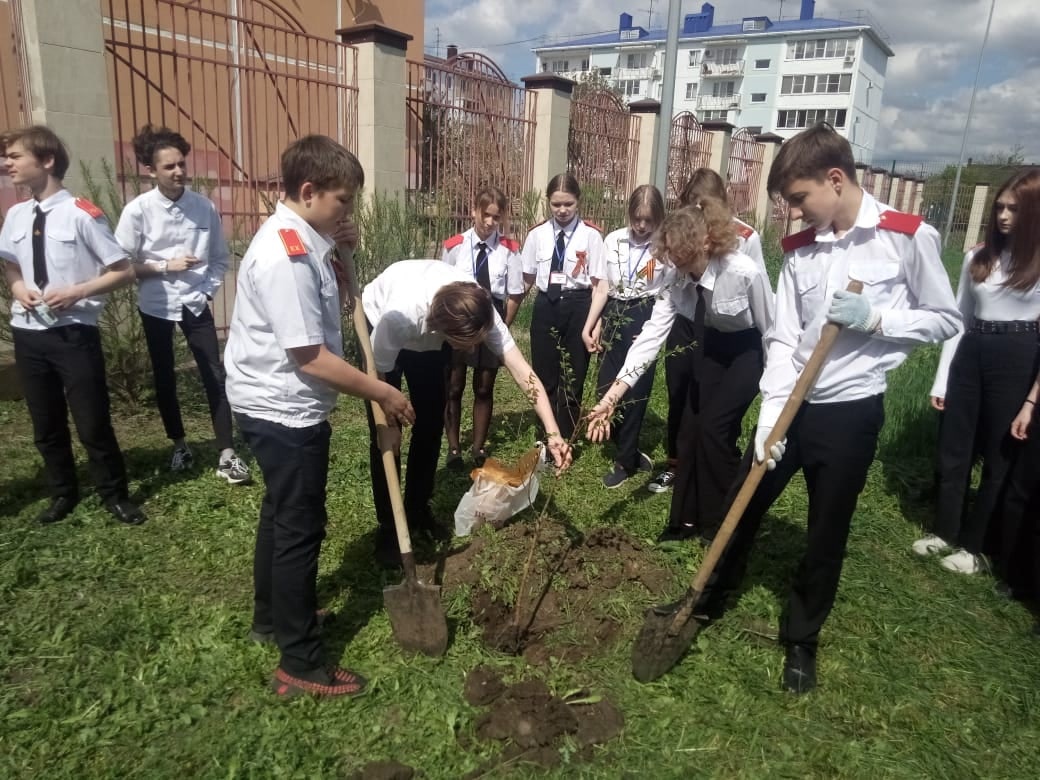 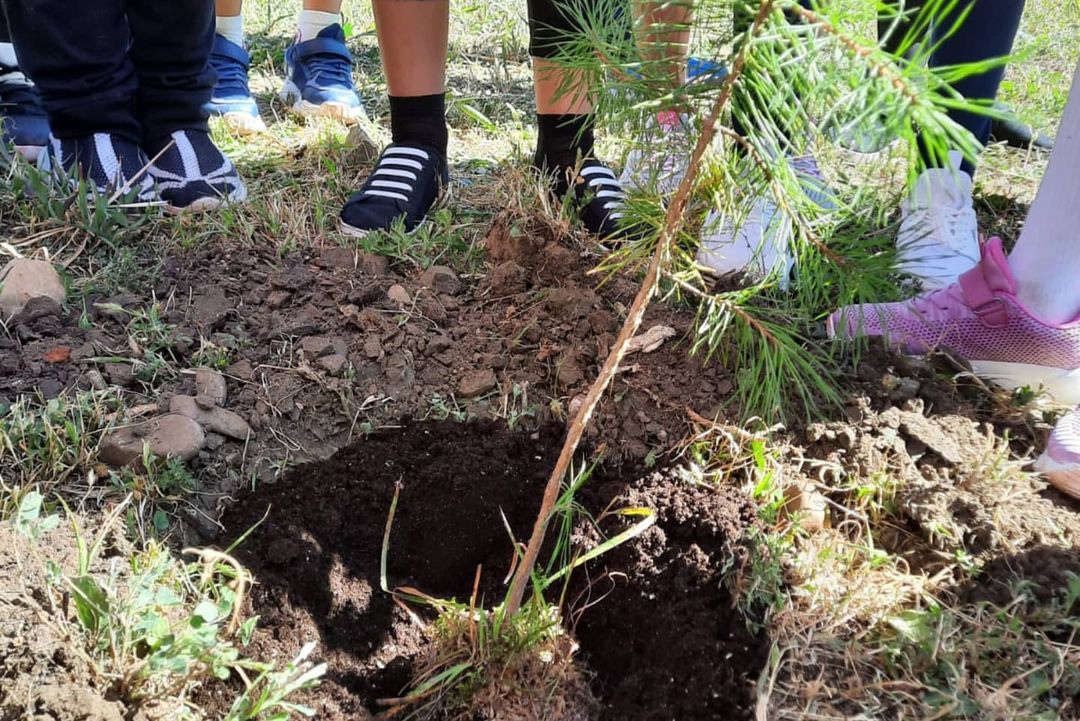 22 сентября
2021 год
Работники
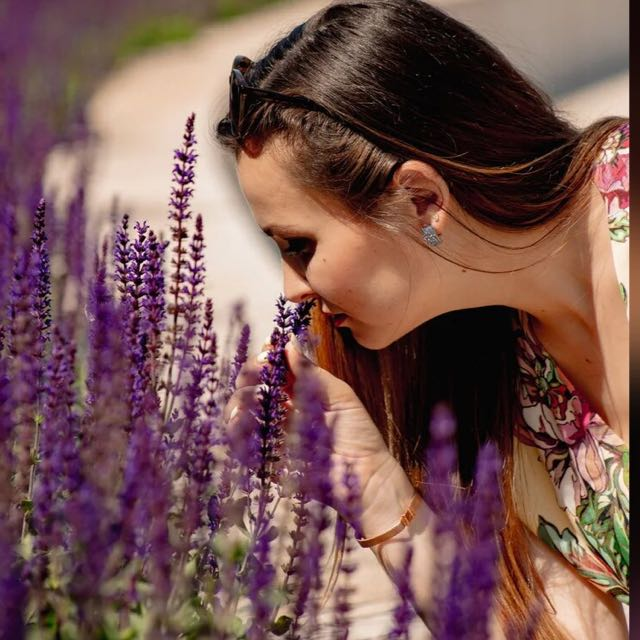 Антоненко Марина Станиславовна
Педагог-организатор